Campamentos
Over Limit
Verano 2016.
Aznalcóllar (Sevilla) – Finca “El Campillo”
Mín. 40 PAX.
De 7 a 14 años.
7 días.
A  45 kilómetros de Sevilla encontrarás la DEHESA EL CAMPILLO, en el Km. 6 de la carretera entre Aznalcóllar y el Castillo de las Guardas, un paisaje natural, sede de las selecciones internacionales del CAMEL TROPHY 96 y MONGOLIA 97, con sus 1500 hectáreas  y acceso privado al pantano rodeado por una magnifica dehesa.
En la Finca El Campillo tenemos nuestra sede en la que contamos con las oficinas, aula de formación, piscina, comedor de exterior e interior, zonas verdes, lavandería, cocinas, almacén, campo multiuso, casa de los monitores y las habitaciones, con capacidad para 6 pax, equipadas con calefacción, y baño completo.
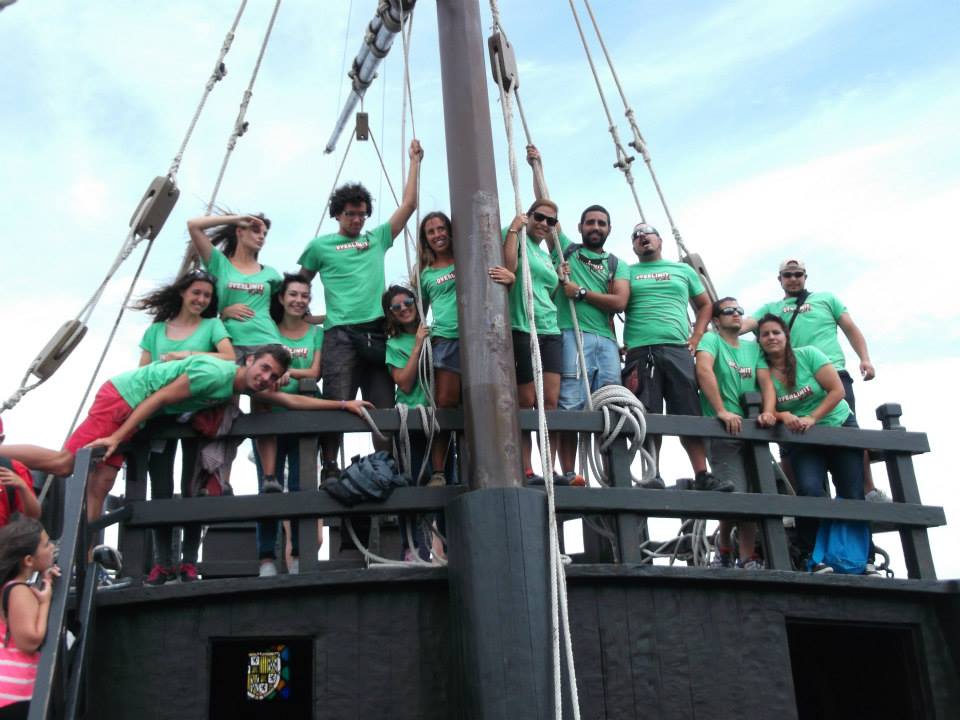 No es fácil conseguir reunir un equipo de profesionales con tan alta calidad profesional y humana. Nosotros lo hemos conseguido. Creemos que este es nuestro mayor valor. La formación y experiencia de tantos años de actividad y el entusiasmo por nuestro trabajo nos hace innovar y mejorar cada día. Nuestros monitores te harán sentirte seguro en todo momento, serán un compañero más, que además de hacerte pasar unas vacaciones irrepetibles, estarán para ayudarte y facilitarte tu adaptación al campamento
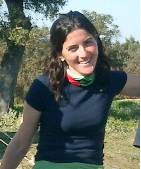 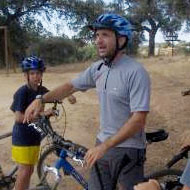 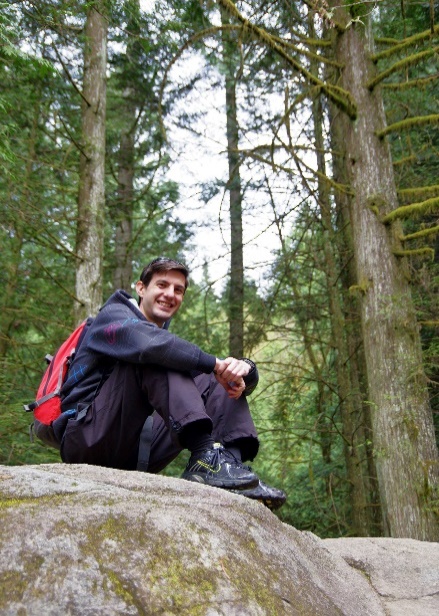 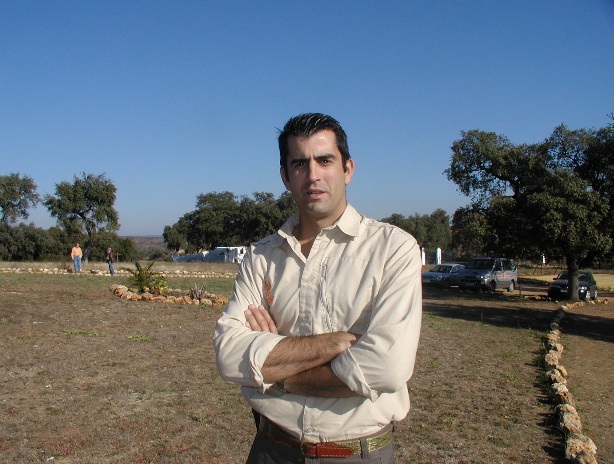 Javier Pérez Pajuelo
Director técnico deportivo

Licenciado en CCAFD.
Maestro de E.F.
TSAAFD.
La enseñanza, el deporte y la naturaleza hacen de su trabajo una pasión, consiguiendo que ningún niño se vaya indiferente.
Javier Torres Rodríguez
Comunity Manager

Maestro de E.F. y monitor de actividades como piragua, orientación, tiro con arco mountain-bike... Lleva más de 10 años como Director técnico deportivo en la empresa y coordinando los campamentos de verano. Entre sus aficiones destaca la pasión por el atletismo, habiendo participado en múltiples maratones y   triatlón.
Ignacio Murube
GERENTE 

Licenciado en CCAFD.Maestro de E.F.Monitor de Vela Ligera, Windsurf, Piragüismo, Escalada, Conducción Off Road.Patrón de Yate.
Dulce Cid González
Directora  del Campamento
Dpto. de Administración y Ventas.Lleva 10 años como Coordinadora del Campamento, su función en Over Limit Kids es que todo transcurra perfectamente, “la manera de conseguirlo es el gran entusiasmo e ilusión que me hace sentir trabajar con niños”.
FECHAS.

MES DE JULIO 2013

  -  1º Campamento.- DEL 1 AL 7
  -  2º Campamento.- DEL 8 AL 14
  -  3º Campamento.- DEL 15 AL 21
  -  4º Campamento.- DEL 22 AL 28

MES  DE  AGOSTO 2013
  
  -  5º Campamento.- DEL 29 DE JULIO AL 4 DE AGOSTO
  -  6º Campamento.- DEL 5 AL 11 DE AGOSTO
  -  7º Campamento.- DEL 12 AL 18 DE AGSTO
  -  8º Campamento.- DEL 19 AL 25 DE AGOSTO
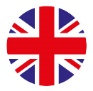 Do you want that your students practice English in a fun way? Now you have the oportunity! 
Because Over Limit give you the possibility to include two hours of English class in your programme every day. They are going to learn it  in a natural and confortable way, allowing them to use the language to socialize while they are doing our awesome games.
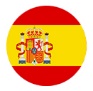 ¿Quiere que sus alumnos practiquen el idioma de una forma divertida? ¡Ahora tiene la oportunidad! 
porque Over Limit le ofrece la posibilidad de integrar dos horas diarias de inglés en su programa. El contacto con el idioma se hace de manera natural en un ambiente agradable, permitiendo que los alumnos usen el idioma para socializarse mientras realizan nuestras divertidísimas dinámicas y juegos.
Modelo de planning para 7 días.
*PISCINA: Disponible en la temporada estival (del 15 de Abril al 15 de Octubre)
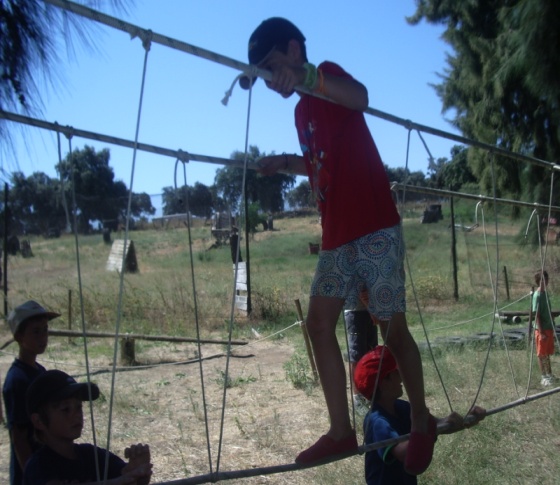 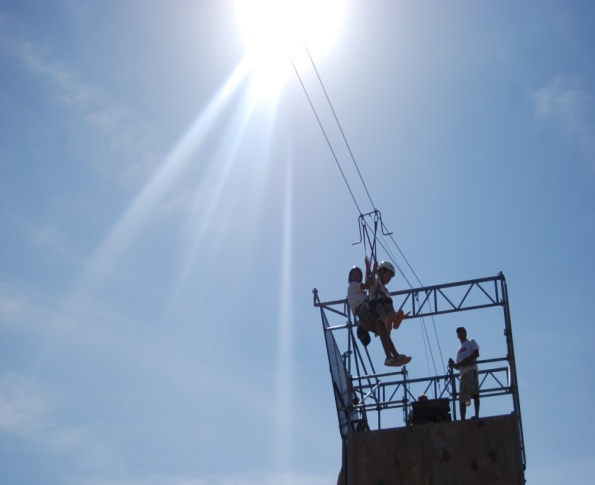 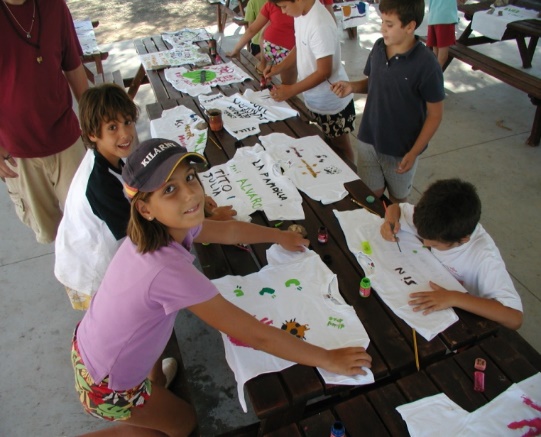 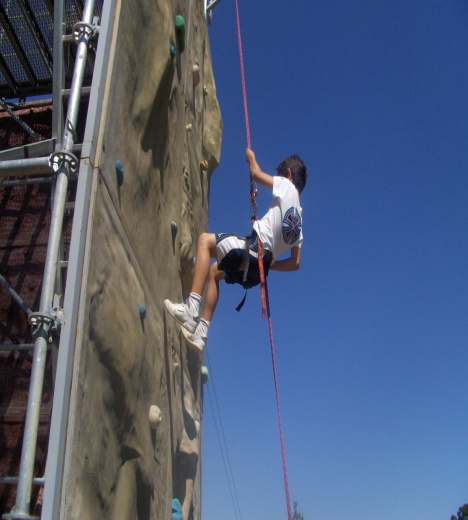 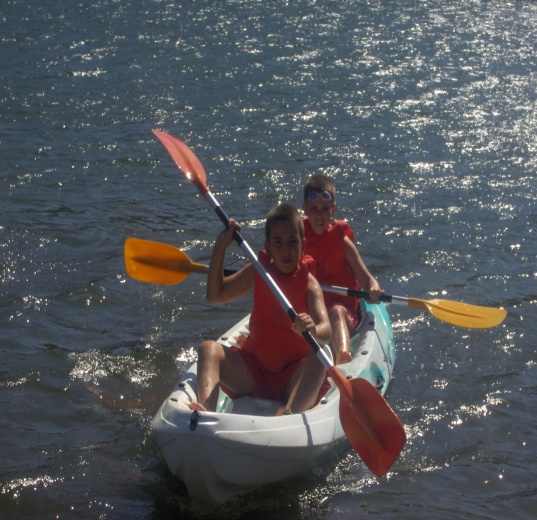 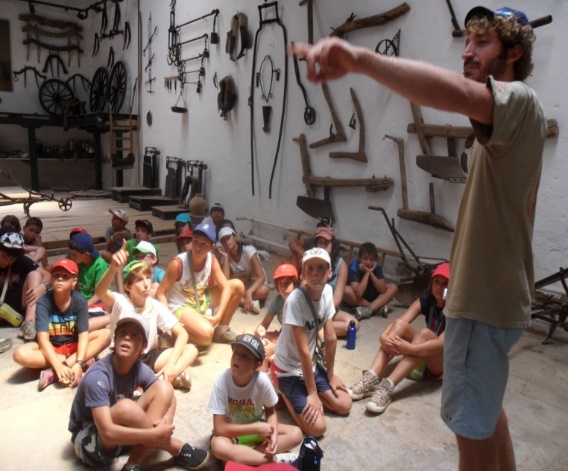 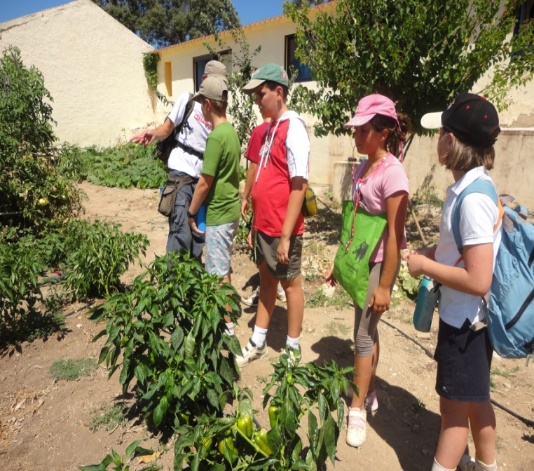 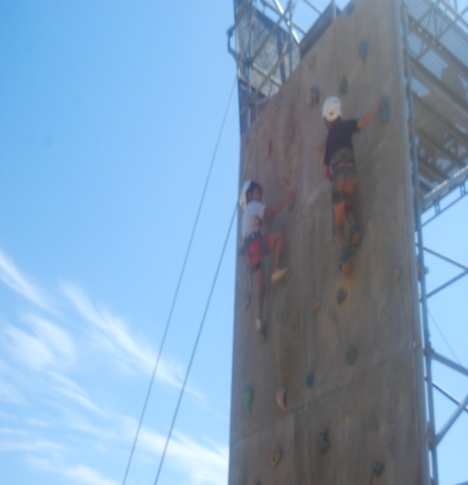 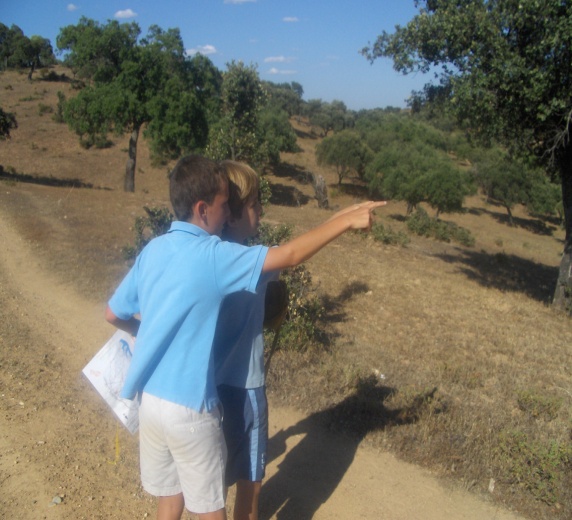 FORMA DE PAGO 
25%..........   Reserva de plaza
75%.........    UNA SEMANA ANTES DE LA FECHA DE ENTRADA

Mediante  transferencia bancaria  a nombre de:
OVER LIMIT AVENTURA SLL  en nº de cta. BBVA ES79 0182.3191.86.0201536506

Importante: Indicar nombre y nº de presupuesto en el concepto de la transferencia.
Este presupuesto esta hecho conforme a las tarifas vigentes del año 2016/17 y tiene una vigencia de 30 días desde la fecha del mismo.

El diseño de este programa  presupuestado no implica la reserva de los servicios especificados. La reserva se hará efectiva con el pago del 25% del total del importe.

La Dirección Técnica  de OVER LIMIT AVENTURA podrá suspender alguna prueba  en su conjunto por problema de seguridad o inclemencia meteorológicas, sin que esto signifique la reducción del precio final.

 Los importes Por PAX serán respetados siempre que la variación del número de PAX no sea mayor de un 10%.
 CONDICIONES DE CANCELACIÓN:
7 días o más al día del evento no habrá ningún cargo o coste alguno de cancelación.
 Entre 7 días y 72H al evento, se devolverá el 50% de la reserva.
 Las cancelaciones producidas dentro de las 72 H al evento, no se devolverá reserva alguna.

 APLAZAMIENTO DE LOS SERVICIOS POR CAUSA AJENAS A OVER LIMIT: Serán posibles siempre que hayan fechas disponibles y tendrá un gasto de gestión de un 10%, manteniendo el pago efectuado por el concepto de reserva.

El check out de las habitaciones se efectuará a las 10:00 am.

Los daños o robos ocasionados en las instalaciones se repercutirán al centro o responsable del grupo.

Over Limit se reserva el derecho de expulsión de uno o varios alumnos si su comportamiento es inadecuado o pone en peligro el bienestar del grupo o monitores.
Más de 10 años de experiencia en la Organización de eventos nacionales e internacionales.
 Con 2 sedes propias, y más de 30 actividades desarrolladas íntegramente por Over Limit.
 Desde el 2005 organizando campamentos, excursiones, convivencias, eventos infantiles, programas educativos durante el año entero con el mismo grupo de profesionales.
 Desde 2014 organizando los campamentos de verano para el ministerio de defensa en el ámbito Nacional e Internacional.
 Licenciados en Educación Física, en Ciencias ambientales, Diplomados en Magisterio Educación Física, Técnicos en Actividades físicas, técnicos de montaña, animadores componen nuestro experimentado y profesional equipo.
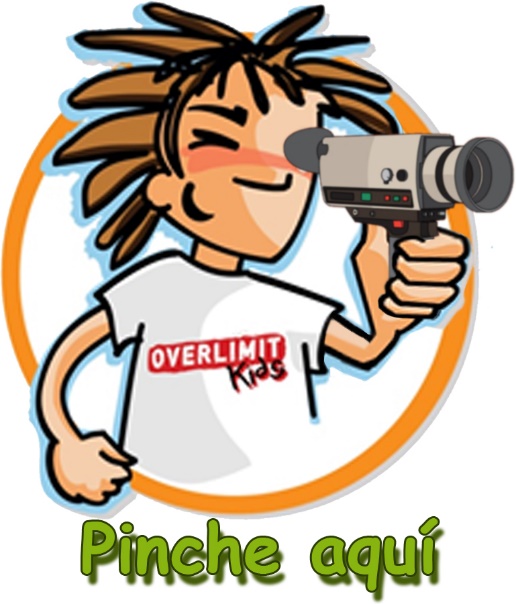 Si el link no funciona, puede visualizarlo aquí:

https://www.youtube.com/watch?v=NBOfPDjkP2A
MUCHAS GRACIAS
OVER LIMIT KIDS
www.campamentosoverlimit.com
info@campamentosoverlimit.com
www.grupooverlimit.com
www.youtube.com/overlimitaventura
954896010-658979922
Fax: 955131225